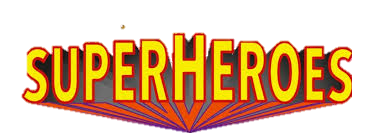 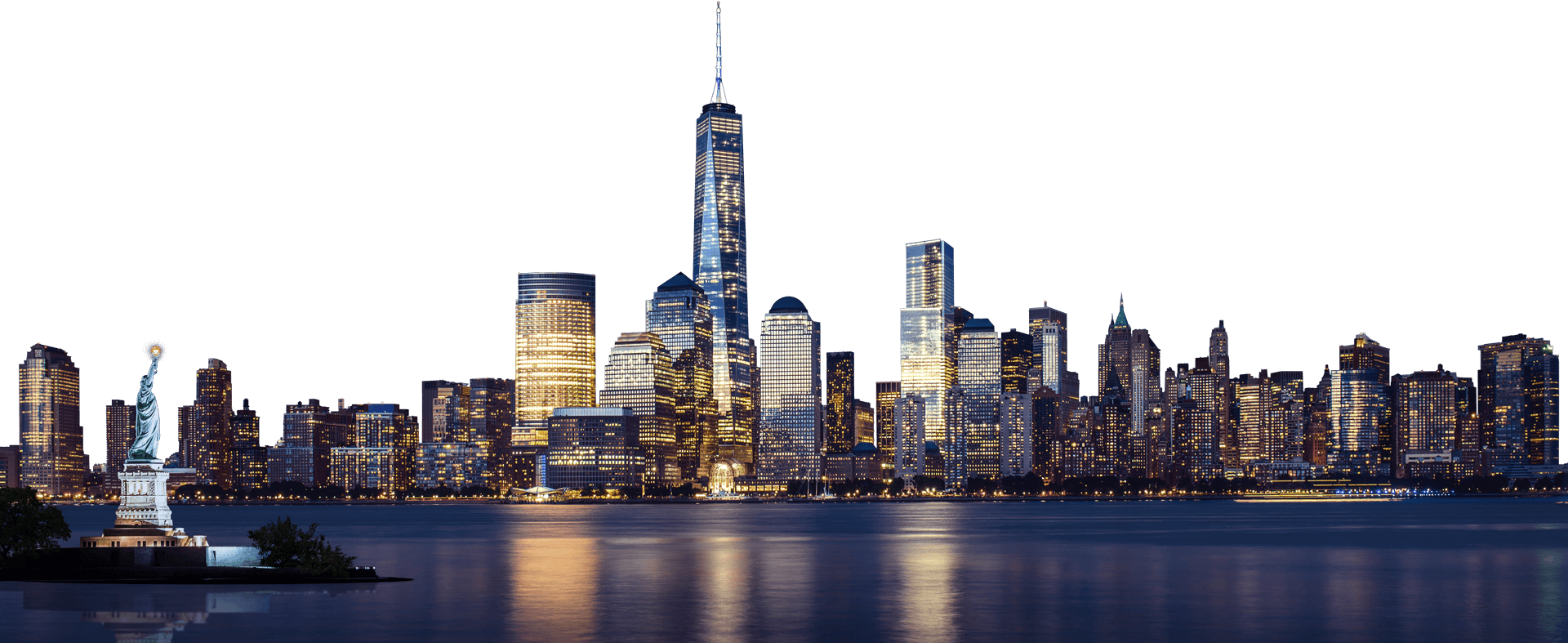 CAPTAIN ZOOM
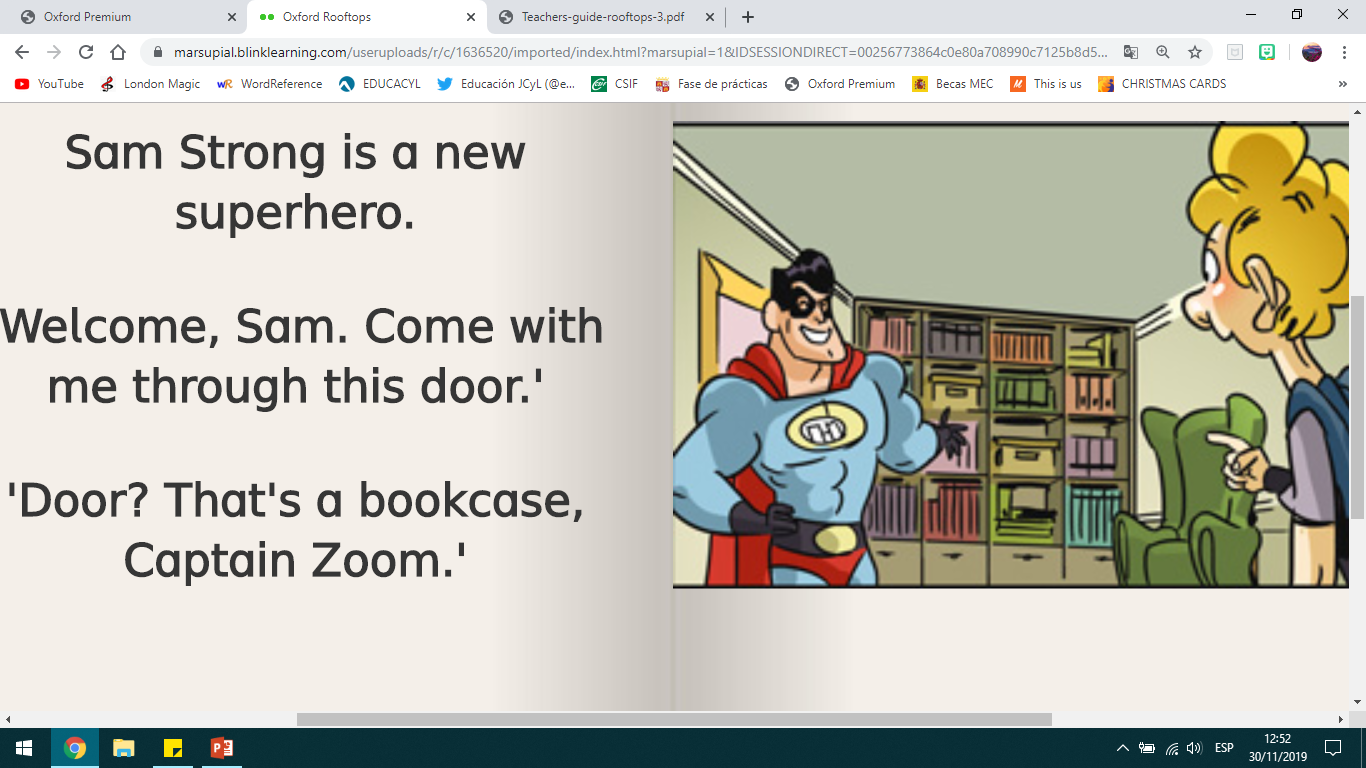 HOTHEAD
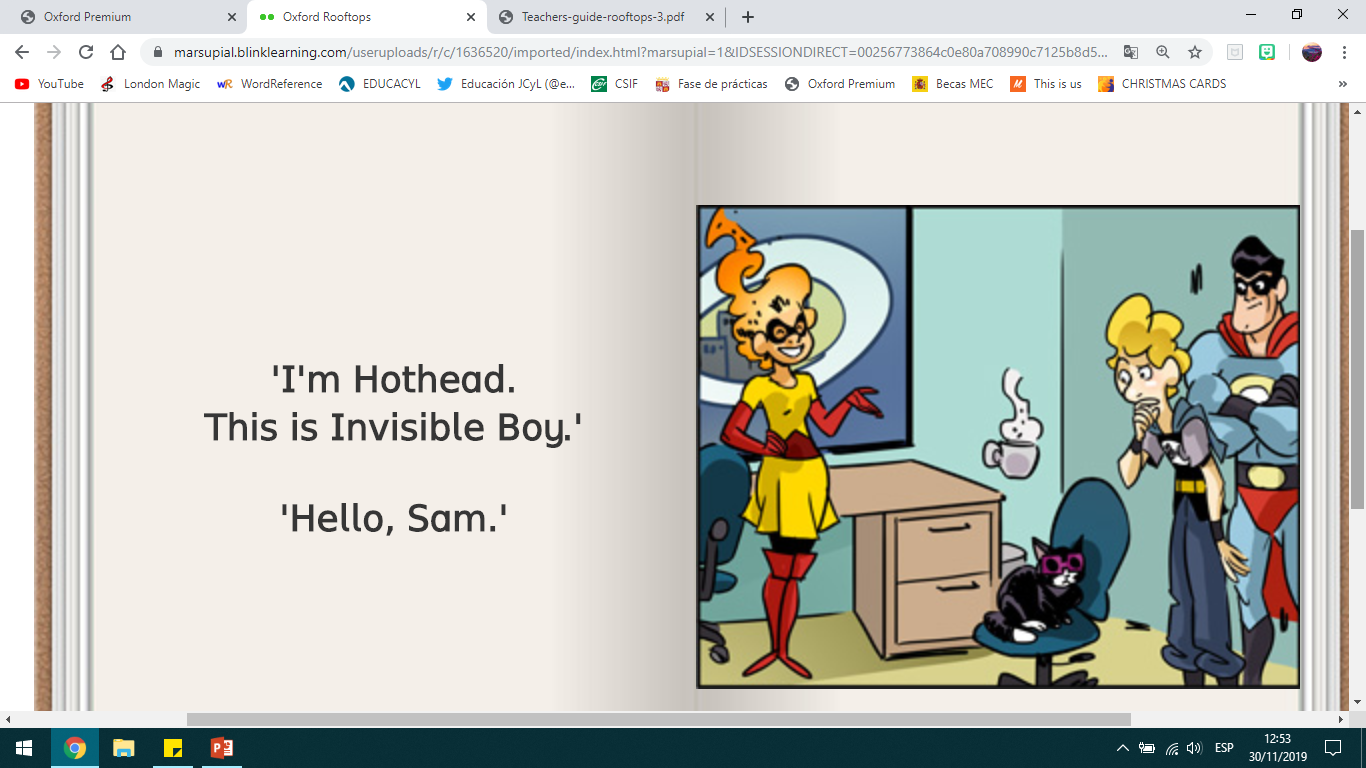 ANIMAL GIRL
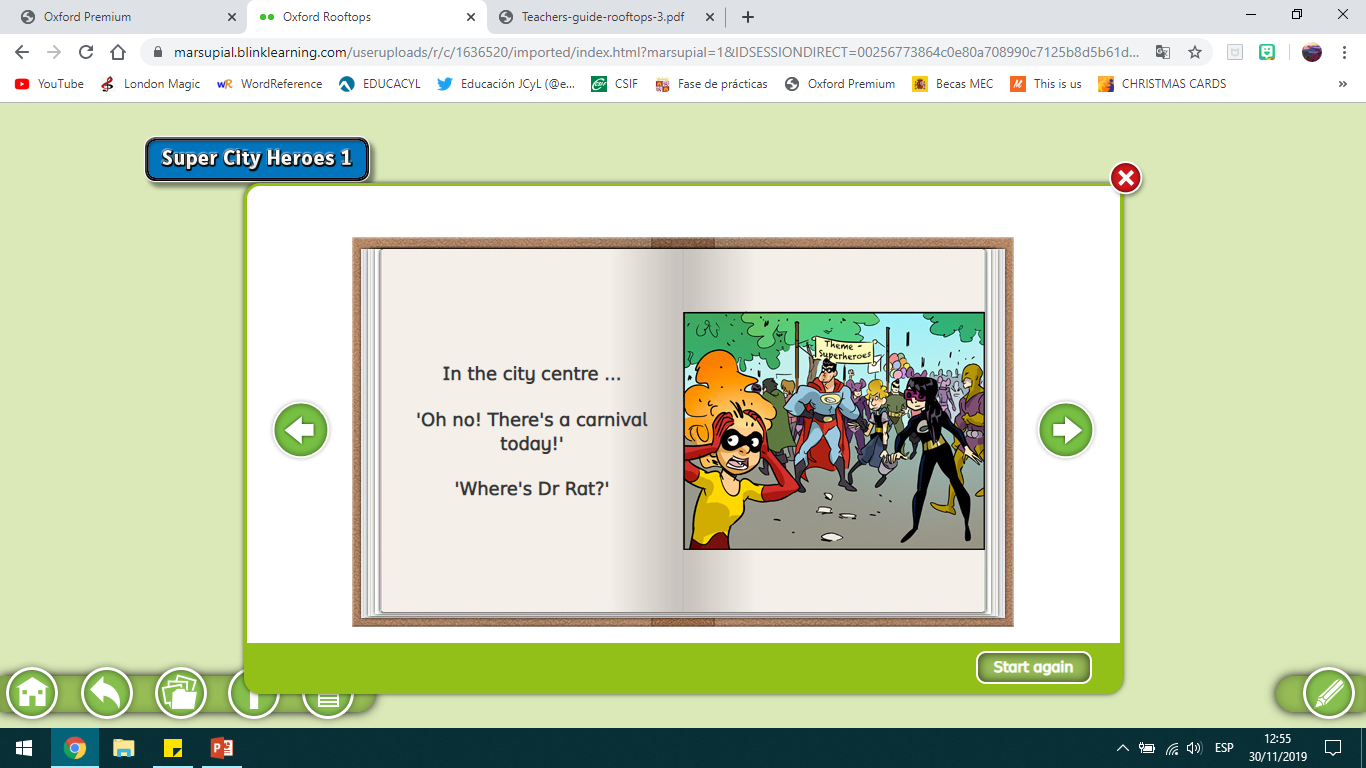 SAM STRONG
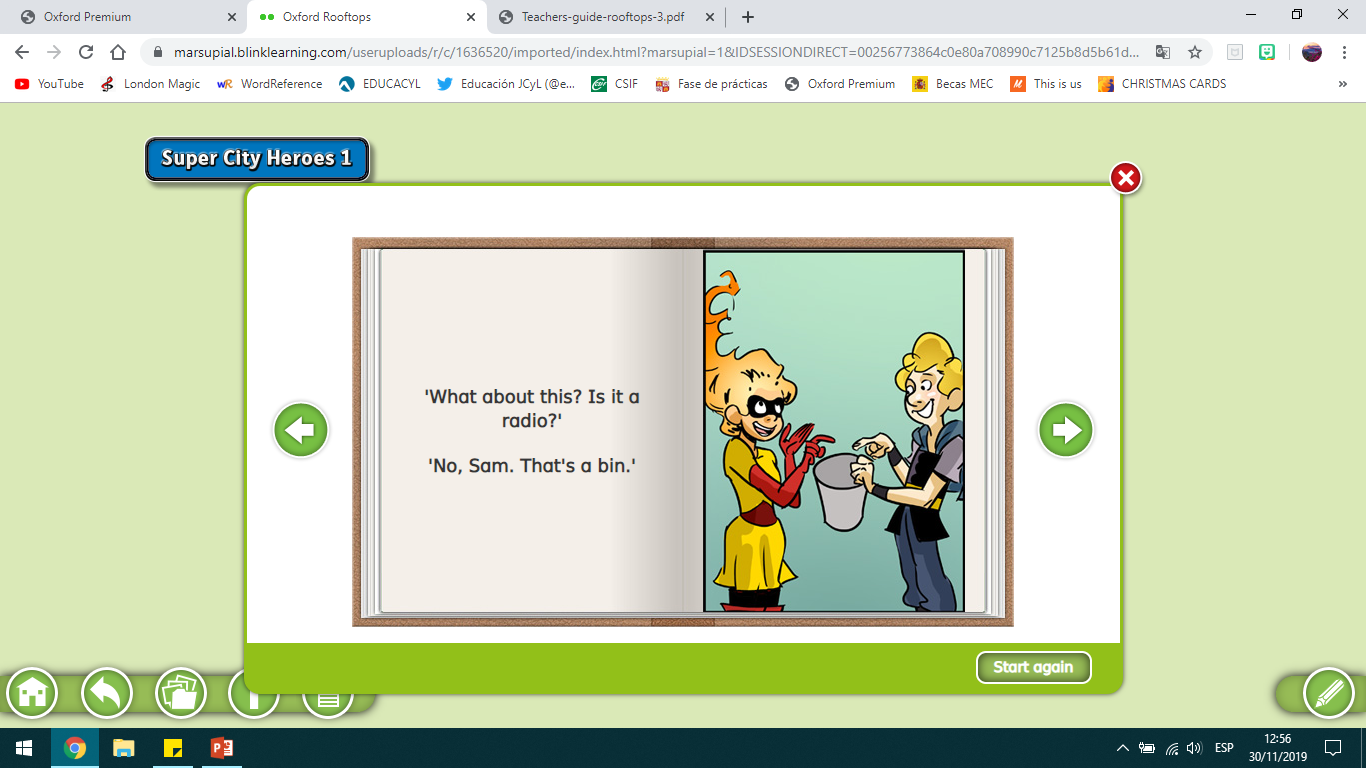 INVISIBLE BOY